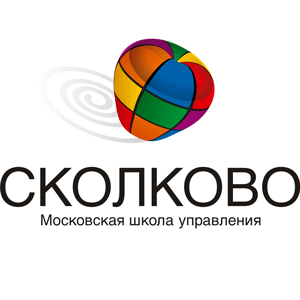 В сотрудничестве:
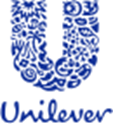 Расширенное заседание комитета РСПП 
по КСО и демографической политике 
«Показатели устойчивого развития компаний: стратегия, отчетность, оценка»
БАЗОВЫЕ ИНДИКАТОРЫ И УЧЕТ ОТРАСЛЕВОЙ СПЕЦИФИКИ
Наталья Зайцева 
Руководитель Центра устойчивого развития бизнеса, 
Московской школы управления СКОЛКОВО
Москва, 
17 мая 2018
Выбор приоритетных сфер и показателей с учетом специфики бизнеса
экология
высокая
общество
экономика
Значимость для заинтересованных сторон (внешняя перспектива)
средняя
Учет сфер наибольшего влияния бизнеса!!
низкая
Источник: GRI, G4 Sustainability Reporting Guidelines
высокая
низкая
средняя
Значимость для компании (внутренняя перспектива)
2
Сравнение значимости аспектов (и индикаторов) для компаний и инвесторов
3
Источник: Defining What Matters. Do companies and investors agree on what is material?, GRI, 2016
Сравнение значимости аспектов для компаний из разных индустрий
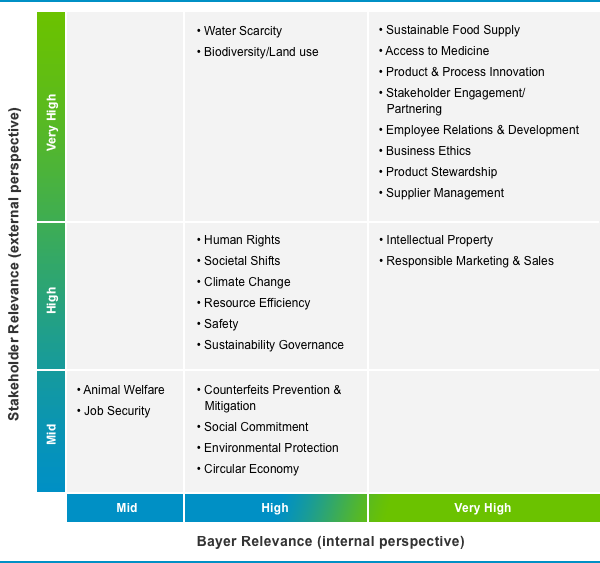 Бизнес этика
Взаимоотношения с клиентами
Экономика замкнутого цикла
Благополучие проживающих 
Охрана труда и персональных данных 
Использование э/э и изменение климата
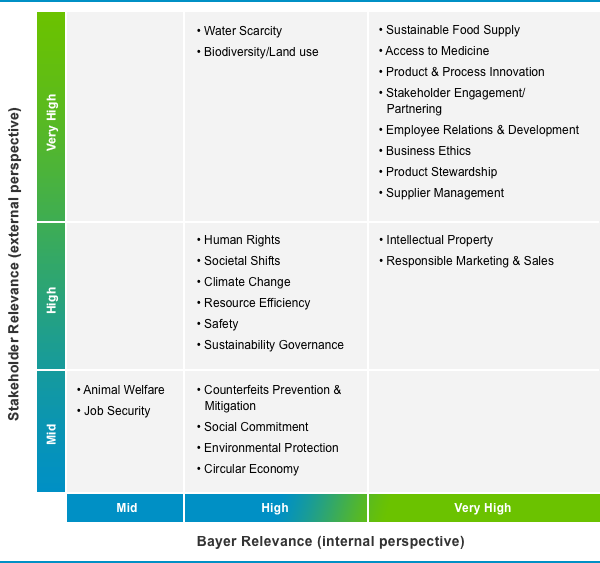 Бизнес этика
Развитие персонала
Устойчивые цепочки поставок
Доступ к медицине
Инновации в продуктах и производственных процессах
Обеспечение качества продукции
Дефицит водных ресурсов
Биоразнообразие/ использование земельных ресурсов
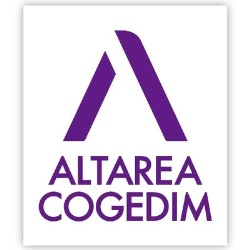 Защита интеллектуальной собственности 
Ответственный маркетинг и продажи
Права человека 
Изменения климата 
Эффективное использование ресурсов 
Безопасность
Ответственные практики в работе с поставщиками
Корпоративное управление
Равные возможности
Биоразнообразие/ использование земельных ресурсов
Развитие талантов
Политика оплаты труда и мотивации сотрудников
Значимость для заинтересованных сторон
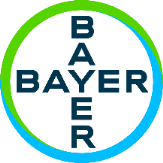 4
Экономика замкнутого цикла 
Зашита окружающей среды 
Социальные программы
Источник: сайты и отчеты компаний, аспекты представлены выборочно
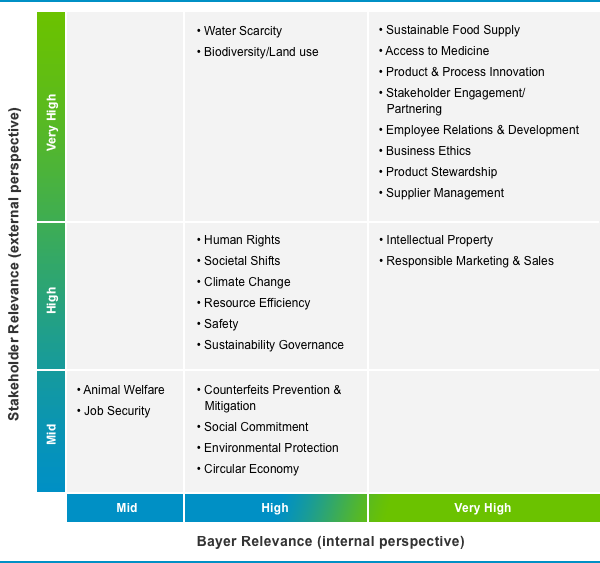 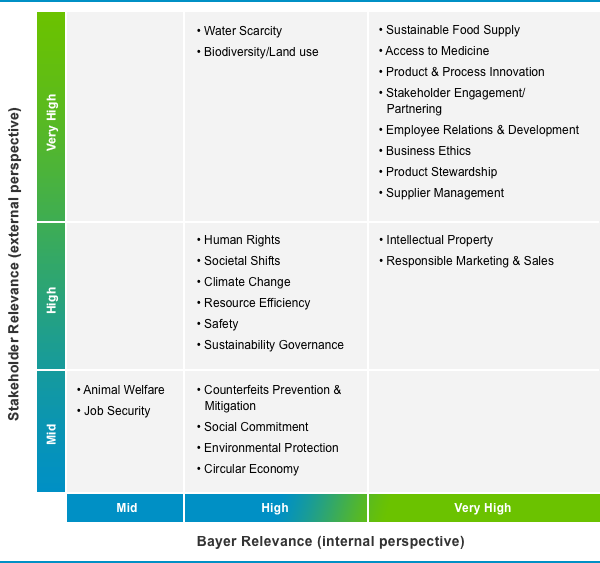 Значимость для компании
Проблемы, связанные с использованием специализированных индикаторов
Требования к базовым индикаторам
Специализированные 
индикаторы:
Отсутствует возможность сравнивать результаты деятельности компаний в области устойчивого развития и корпоративной социальной ответственности, как внешними, так и внутренними стейкхолдерами 
Искажены результаты при сравнении близких по значению (по сути) показателей, которые могут оцениваться компаниями по-разному 
Риск нераскрытия информации по отдельным существенным индикаторам
Отсутствие фокуса: более 25% из 250 крупнейших международных компаний включают в отчетность деятельность и результаты по всем 17 целям устойчивого развития*
Возможность сравнения результатов 
Актуальность для бизнеса и стейкхолдеров 
Доступность для понимания
Достоверность и возможность верификации
Отраслевая специфика через целевые значения
*) Источник: How to report on the SDGs. What good looks like and why it matters. KPMG, 2018
5
Пространство для базовых индикаторов в рамках стратегий УР компаний в России
РЫНКИ И ПРОДУКТЫ
СТЕЙКХОЛДЕРЫ
ОПЕРАЦИОННАЯ ДЕЯТЕЛЬНОСТЬ
Управление цепочками поставок
Сокращение отходов производства
Местные сообщества
Партнерства и ассоциации
CO2 выбросы & энергия
Устойчивые продукты
Обучение стейкхолдеров
Отходы & переработка
Маркетинг & коммуникация с потребителями
Вода
Устойчивая упаковка
Зеленые сооружения
Устойчивая логистика
Альтернативные источники энергии
R&D & инновации
6
ФУНДАМЕНТАЛЬНЫЕ И БАЗОВЫЕ ИНИЦИАТИВЫ
Экологическая ответственность
Мотивация персонала & развитие талантов
Охрана труда и безопасность
Compliance, управление рисками
Анти коррупция, этика, управление
Учет и 
отчетность
Защита персональных данных
Права человека, отсутствие дискриминации
Пространство для базовых индикаторов на основе ключевых интересов стейкхолдеров
Финансовые показатели
Качество управления
Репутация
Инвесторы/ акционеры
Этика бизнеса
Практики работы с партнерами
Соблюдение законодательства
Текущие приоритеты
Бизнес партнеры/ поставщики
Органы власти
Качество продукции
Соблюдение прав потребителя
Экологическая ответственность
Развитие
Соблюдение прав человека
Охрана труда 
Мотивация и развитие
Местные сообщества и НКО
Потребители
- аспект входит в базу УР
- дополнительный аспект
7
Сотрудники
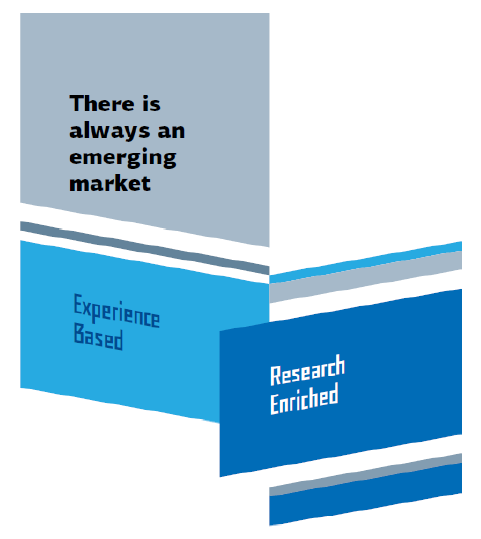 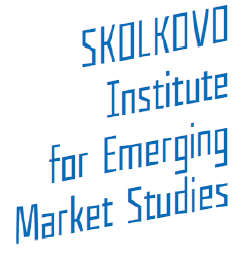 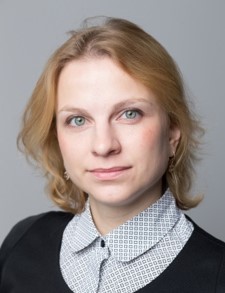 Наталья Зайцева

Руководитель центра устойчивого развития бизнеса
Институт исследований развивающихся рынков
Московская школа управления СКОЛКОВО 
tel/fax: +7 916 44 00 452
Natalia_Zaitseva@skolkovo.ru
www.skolkovo.ru
100 Ul. Novaya, Skolkovo, Odintsovsky district, Moscow region, Russia
tel: +7 495 539 30 03 | fax: +7 495 994 46 68 | iems@skolkovo.ru | www.iems.skolkovo.ru